SH*T
you see if you’re a shit magnet like me.
CASe 1: blind drunk
57 YO M
Triaged 0200 as PFO, smelled of EtOH
Nurses did routine bloods (without a VBG)
Left in ambulance bay due to access block
Patient picked up at 0630
Interpretation?

What would you do next?
He now complains of blindness
Interpret the venous gas
What other information do you want?
What is the diagnosis?
[Speaker Notes: Cl 102 Urea 3.5 – glucose 20.9 - Blood alcohol < 2.2 mosm/L – osmolality 494

Anion gap = 147-102-6 = 39
Delta ratio = 27/18 >1 = pure HAGMA
Osmolality = 2x147 + 21.3 +3.5 =318.8
Pure high osmolar gap HAGMA]
OSMOLAR GAP Acidosis
Alcohols
Methanol
Ethylene Glycol
Polyethylene glycol (IV lorazepam)
Proplylene glycol (IV phenytoin
Other sugars
Mannitol
Sorbitol
Maltose (IVIG)
Ketones
MEthanol POISONING
From home brews in Australia mainly
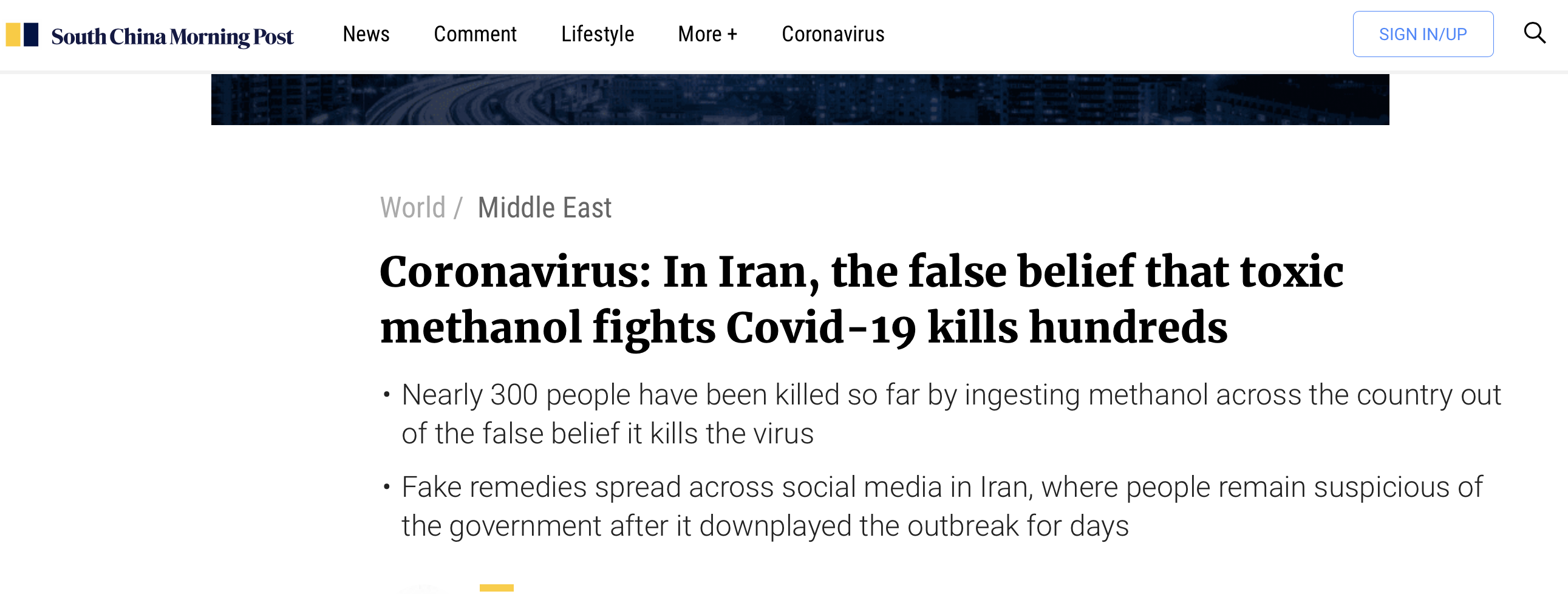 Case II: ?Unwarranted troponin
72 YO M
BG: Stage 5 CKD – on IHD M/W/F – due for dialysis later in the day
T2DM/HTN/Hypercholesterolaemia
SIB GP by ?automated SMS that his troponin was elevated
No other information by GP
Pt reports seeing GP for mild abdominal discomfort
Nil chest pain/SOB/palpitations.
Ix
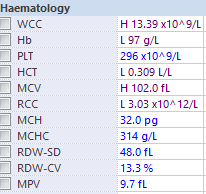 Repeat Trop is 109
ECG remains unchanged from previous


What would you do?
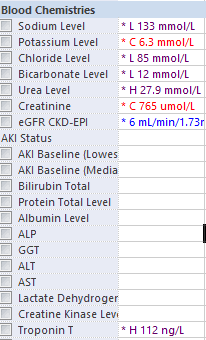 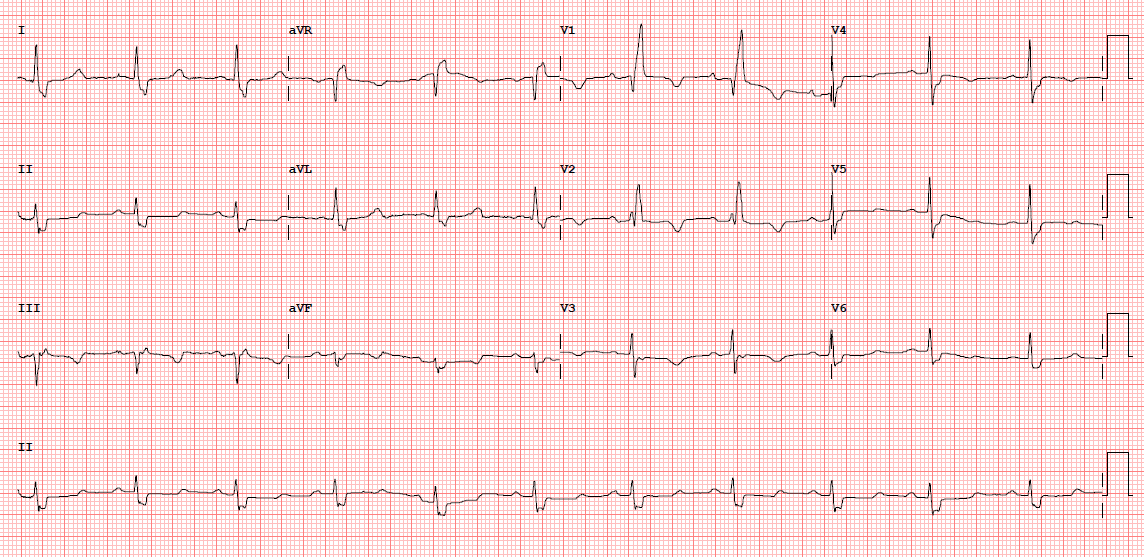 He represents from dialysis… …
Became hypotensive and desaturating at dialysis
Sent back in for reassessment.
Further history at this stage: (from son)
Unwell for 3-4 days
With ?pre-syncope while in bed
Delirious as of today at dialysis

OBSERVATIONS on arrival
BP 100/60 (baseline 180) RR 36 SpO2 99% 6L HM HR 68
Bloods now
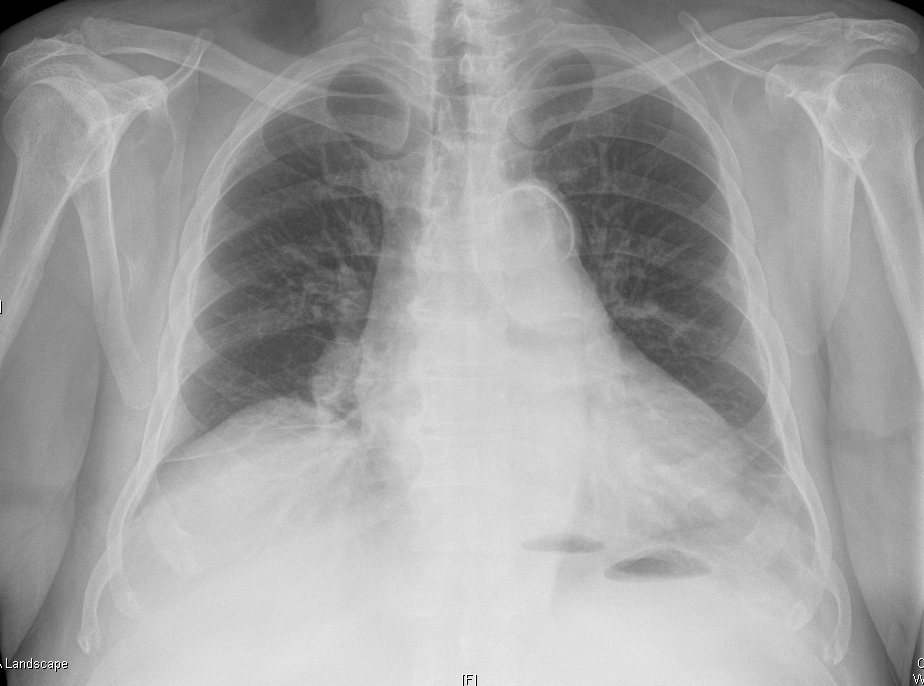 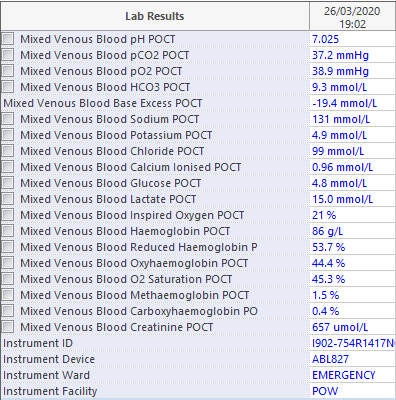 Lactic Acidosis
Type A: Inadequate O2 delivery
Anaerobic muscle activity (sprinting, seizures)
Tissue hypoperfusion (shock, cardiac arrest, regional hypoperfusion -> mesenteric ischaemia)
Reduced tissue O2 delivery (hypoxaemia) or delivery (CO poisoning)
Type B: No evidence of inadequate O2 delivery
B1: underlying diseases
LUKE
TIPS
FAILURES
B2: Drugs & toxins
B3: inborn errors of metabolism
[Speaker Notes: LUKE: leukaemia, lymphoma.
TIPS: thiamine deficiency, infection, pancreatitis, short bowel syndromw
DRUGS:
Metformin
Salicylates, paracetamol
Salbutamol, adrenaline
Isoniazid
Frutose, sorbital, biguanides, CN]
Progress
Intubated for worsening MA, tiring from resp perspective
Swabbed for COVID19
CT chest + mesenteric angiogram looking for sepsis/mesenteric ischaemia.
Up to ICU on noradrenaline.


Clinically improving, treated as likely sepsis.
Case III: ?simple dehydrational AKI
1st day at POWH
48 YO F
Seen through FT: 
5/7 abdo discomfort with BNO, followed by diarrhoea
Decreased PO intake, decreased urine output
BIBA due to ongoing pain, unmanaged at home.
BG: HTN, DISH
Obs: RR 26 SpO2 97% BP 150/80 HR 100
What are the differentials at this stage?
Her bloods come back…
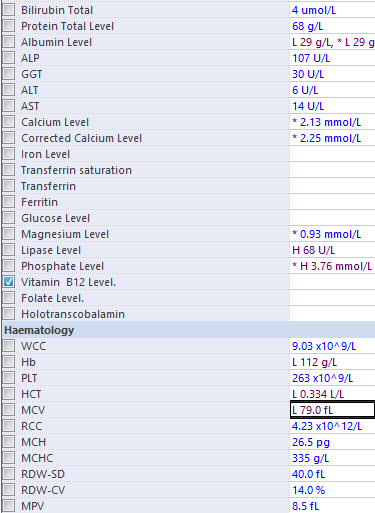 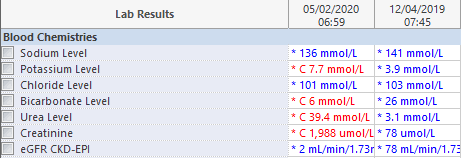 Handed over at this stage
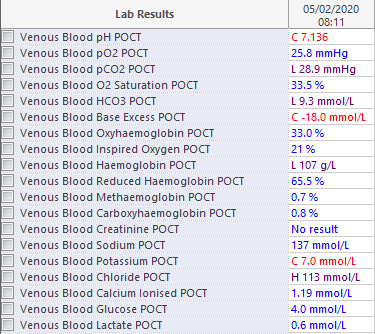 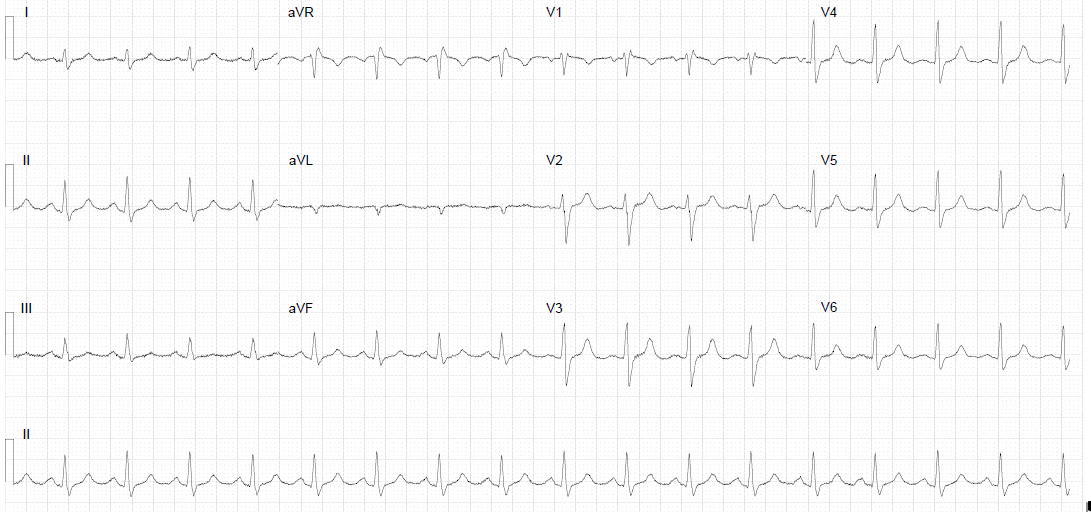 Causes of AKI
Treated for hyperkalaemia, bedside US
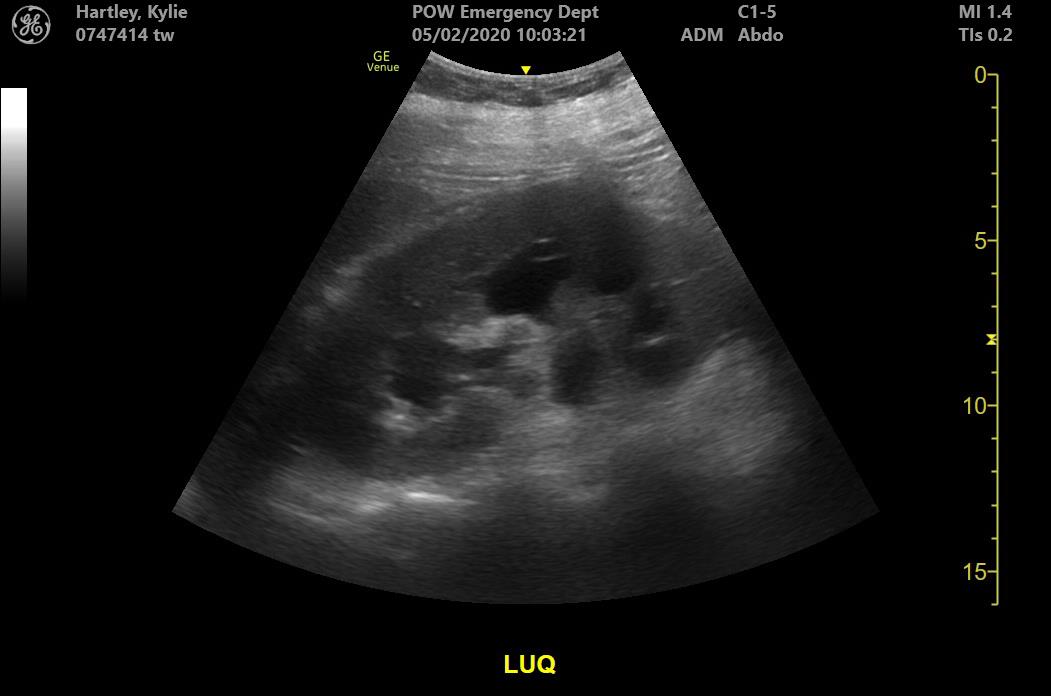 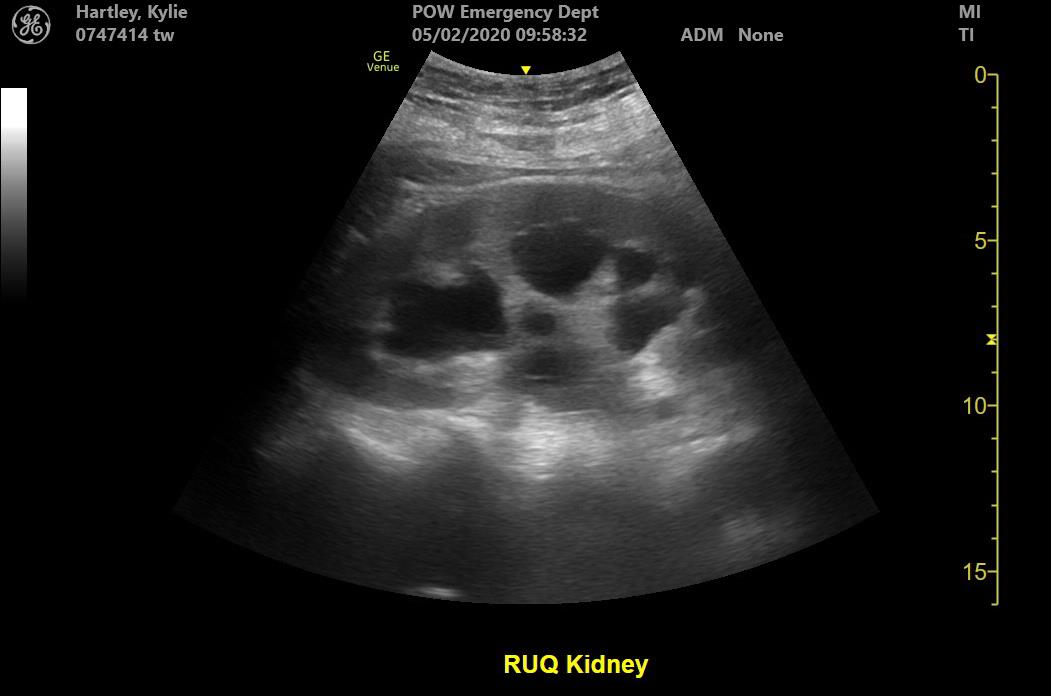 Take home points
If you see an abnormal bicarb, do a gas!
Don’t assume that patients have the pathology they’ve presented for
Don’t be a shit magnet